數學核心
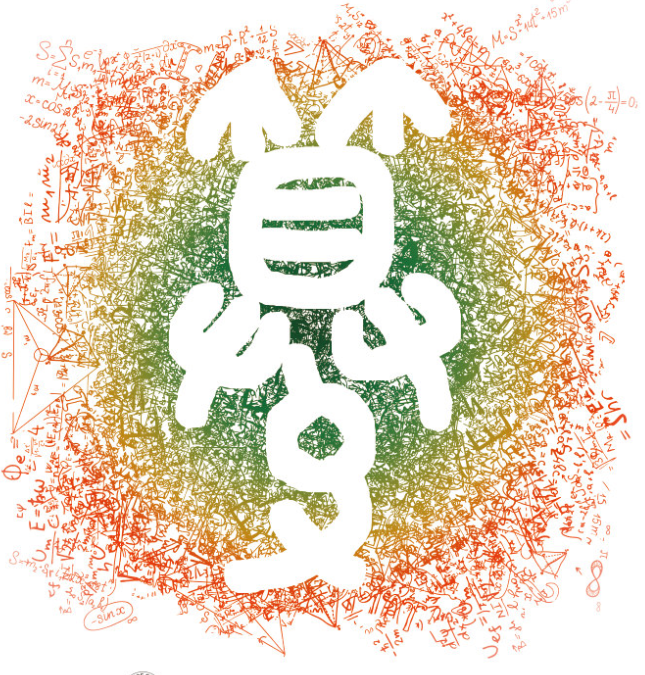 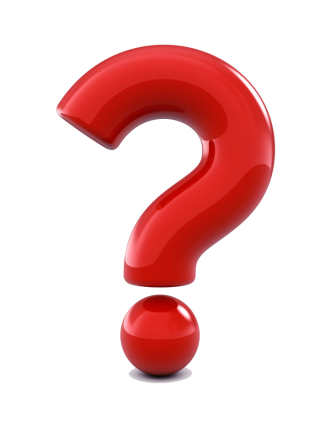 已知
方程式核心
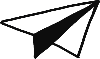 拉關係
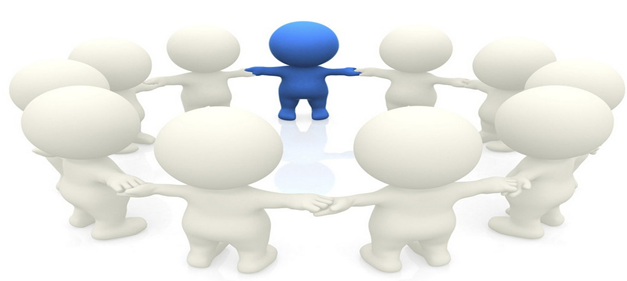 已知
已知
已知
已知
已知
已知
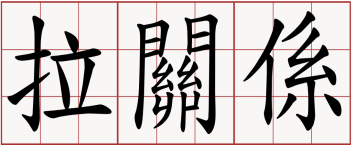 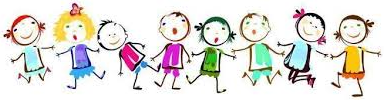 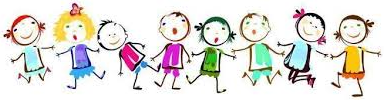 拉關係
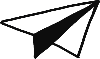 未知數
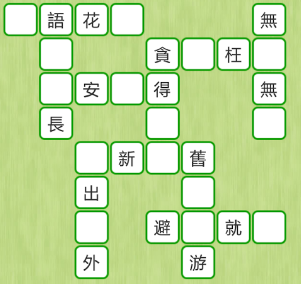 形容違法亂紀，不受管束
由於沒有想到的好事
而非常高興
方程式教學
老師請學生吃糖果，每個人分6顆，請問老師應該準備多少糖果才夠呢？
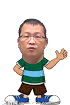 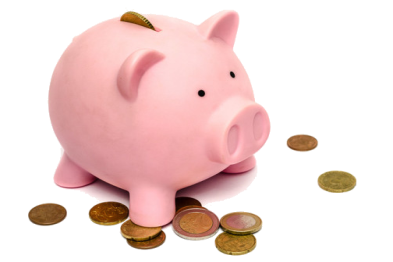 阿松存錢筒今天滿了，打開存錢筒數錢，發現總共有5000元，請問存錢筒中有多少50元的硬幣呢？
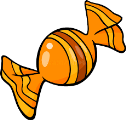 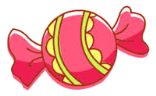 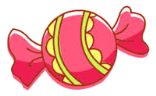 練習拉關係
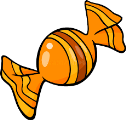 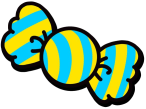 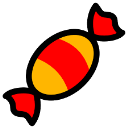 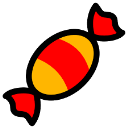 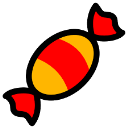 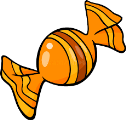 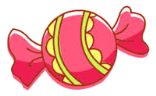 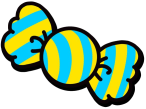 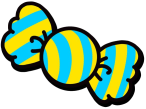 解方程式
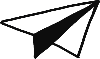 算未知數
移項法則
天平的原理
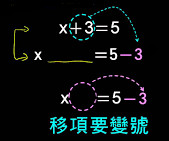 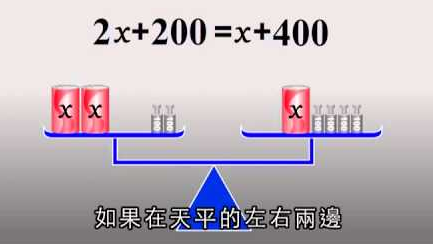 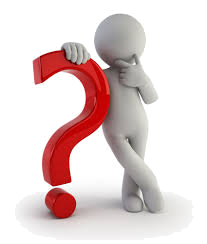 等量公理的作用是?
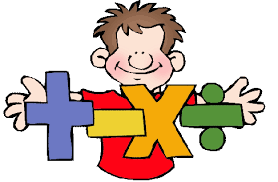 等量公理?
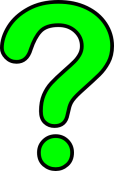 然後再……
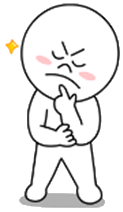 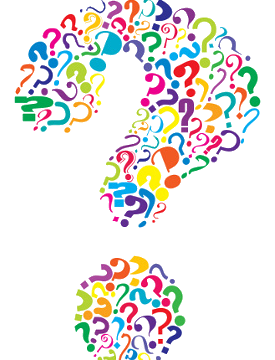 為何可以這樣做?
這算是等量公理嗎?
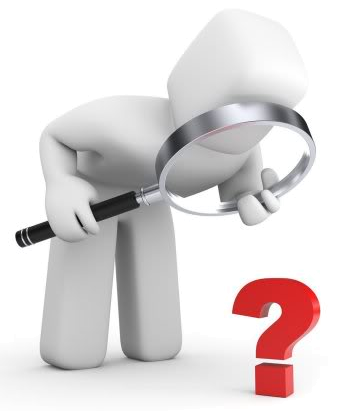 方程式與解集合
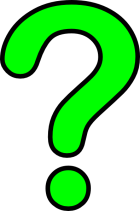 等量公理保持      不變
方程式等價
 於解集合
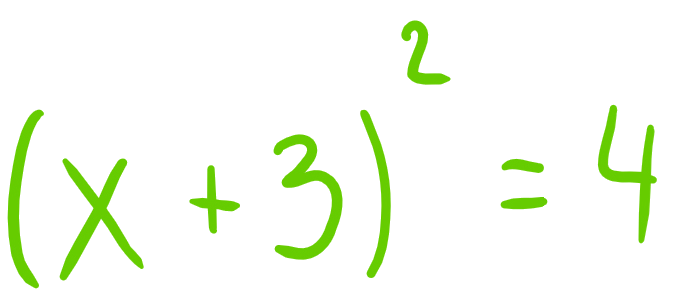 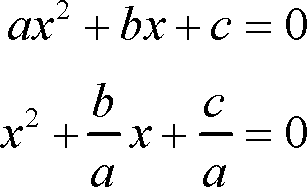 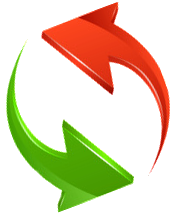 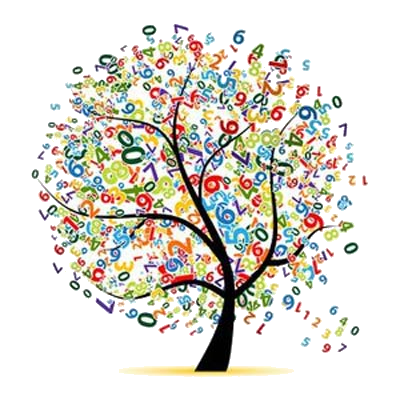 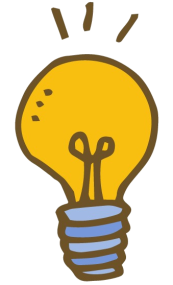 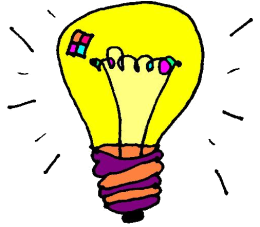 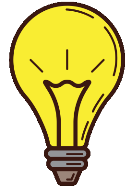 解
概念澄清
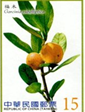 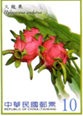 15          +10         ＝100
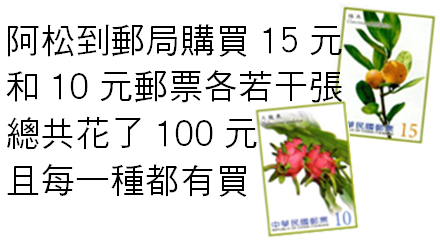 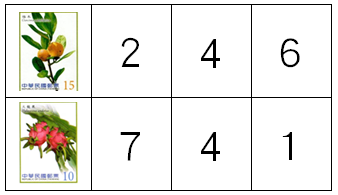 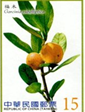 請用不同的方式
來表示題目的意涵
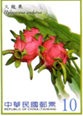 等價的意涵
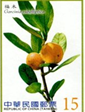 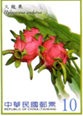 15          +10         ＝100
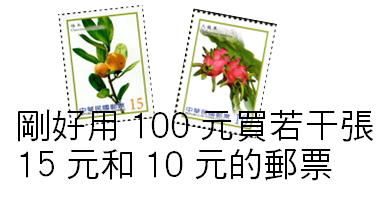 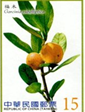 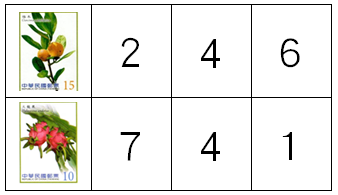 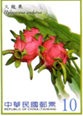 概念澄清